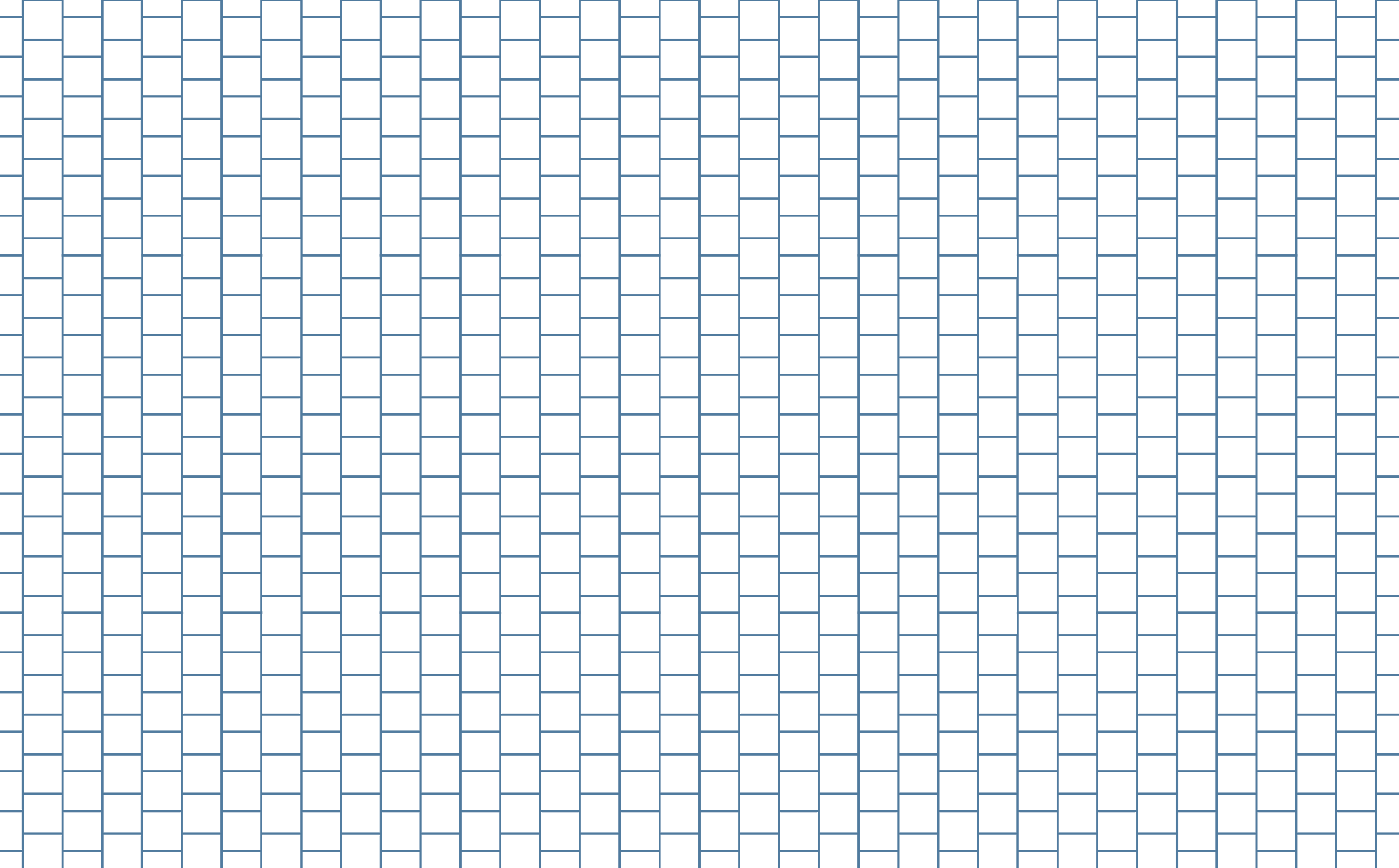 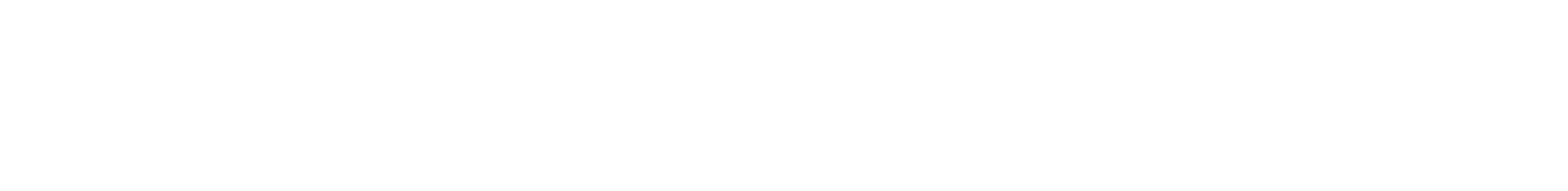 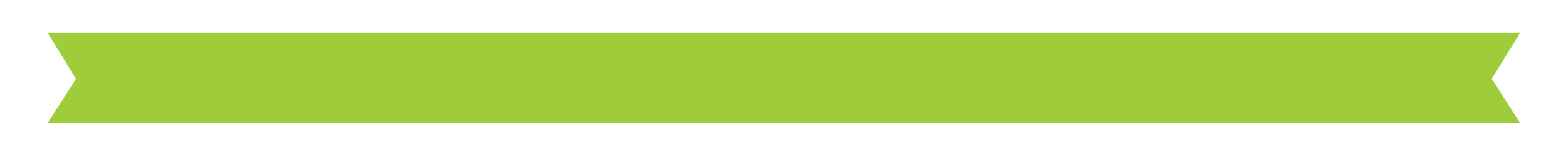 Exploring Bioluminescence in Aquatic Animals
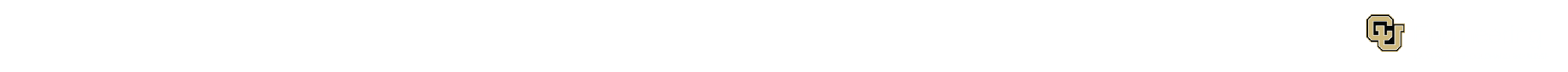 Exploring Bioluminescence
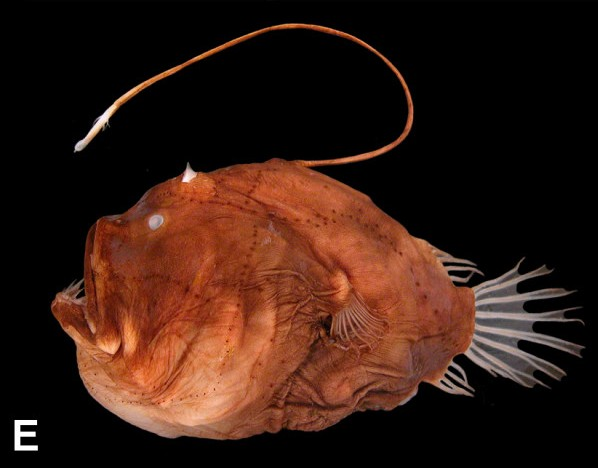 Deep-Sea Anglerfish Expressing Bioluminescence
Student Packet
2
Question: Why do some aquatic organisms express bioluminescent properties?
Research Notes
3
Bioluminescent Organism:_______________________
*Be sure to review how your chosen organism uses bioluminescence using the Bioluminescent Organism Cards
Plan your Prototype Design
4
Claim - Evidence - Reasoning
What is it?
Claim (The Answer)
The claim is a statement you believe to be true that solves a scientific question or problem.

Evidence (The Proof)
The evidence is the research or data you gathered, including observations, investigations and any other information.

Reasoning (The Why)
The reasoning shows how the evidence answers the question or solves the problem.
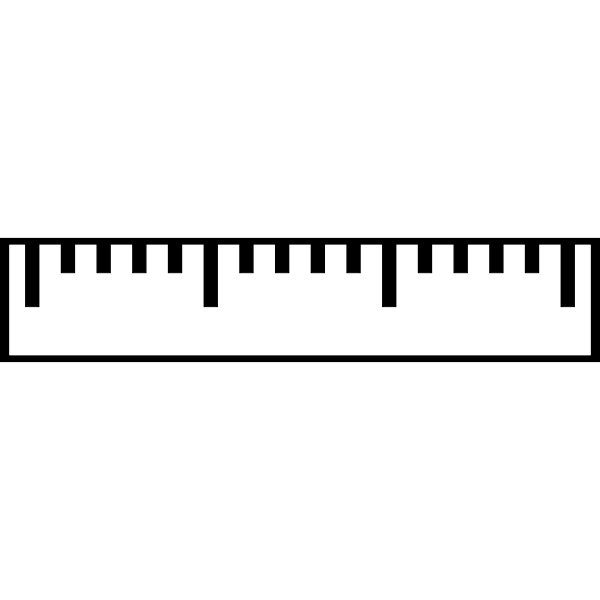 5
Question: How does bioluminescence help your aquatic organism survive in the incredibly harsh conditions of the deep sea?
Claim
Evidence:
Evidence:
Evidence:
6
Question: Why do some aquatic organisms express bioluminescent properties?
Reasoning
How does your evidence justify your claim?
7
Scoring Rubric
8